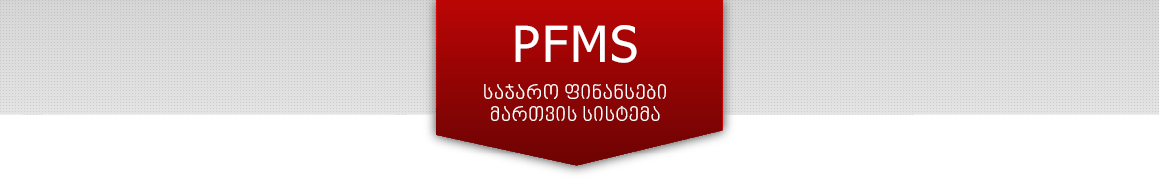 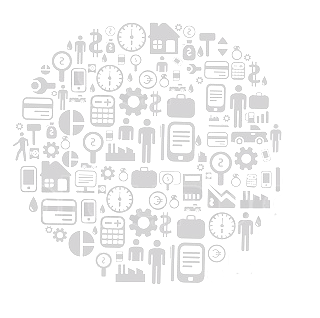 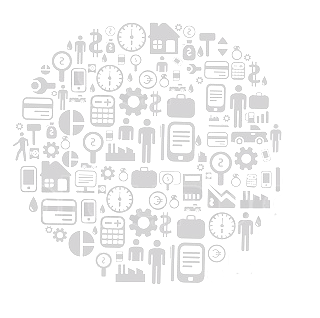 Implementing Accrual Method of Accounting
LEPL Financial-Analytical Service, Ministry of Finance
March, 2018
Guram Shvangiradze 
Senior analyst, Research and system analysis Department
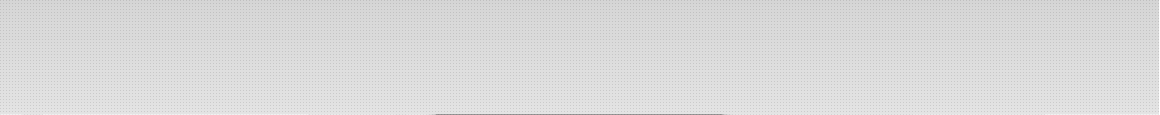 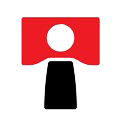 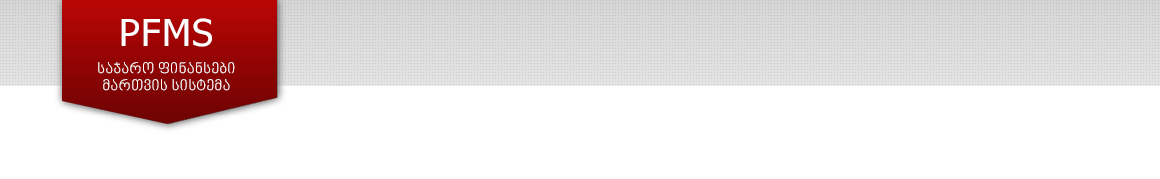 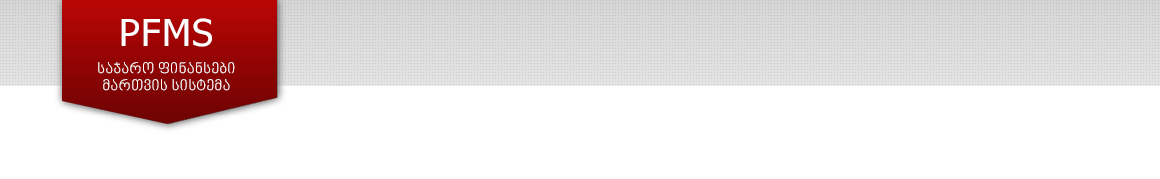 eTreasury  (Implementing Accrued Method of Accounting)
eBudget
Implementing Accrual Method of Accounting
This is ongoing reform aiming accounting transition from cash based method to accrual based method. We are in the middle of reform, as we have already completed expenditures part and moving towards implementing receivables.

During reform implementation we changed spending process trough adding some new stages, logic and features.
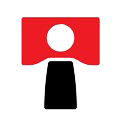 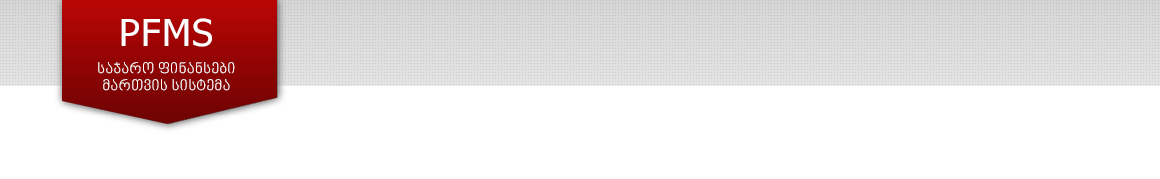 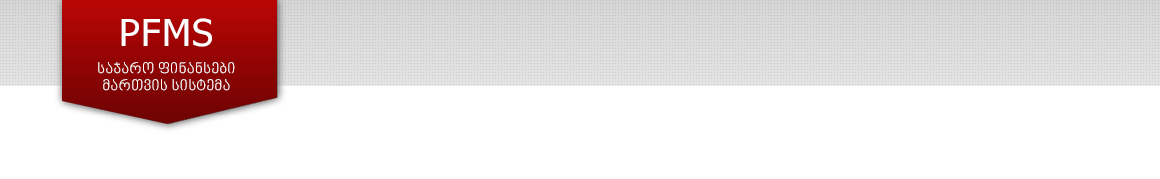 eTreasury  (Implementing Accrual Method of Accounting)
eBudget
Primary Document
System Invoice
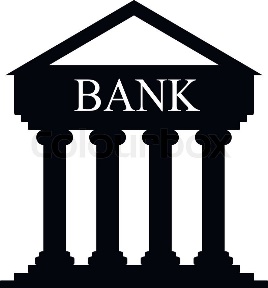 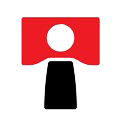 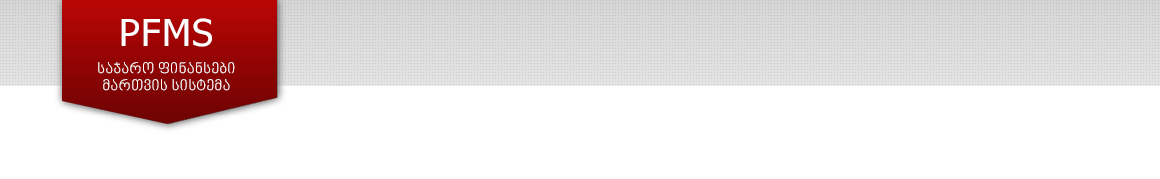 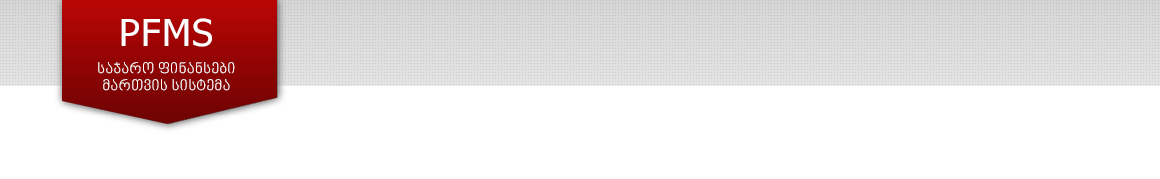 eTreasury  (Implementing Accrual Method of Accounting)
eBudget
eTressury
Revenue Service
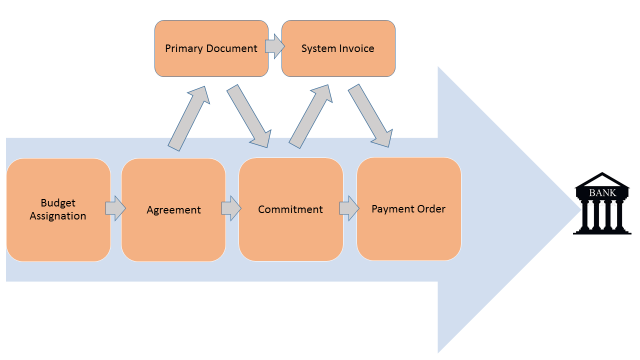 eBudget
Procurement Agency
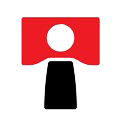 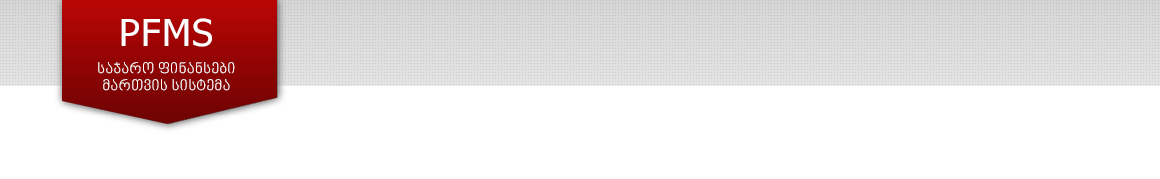 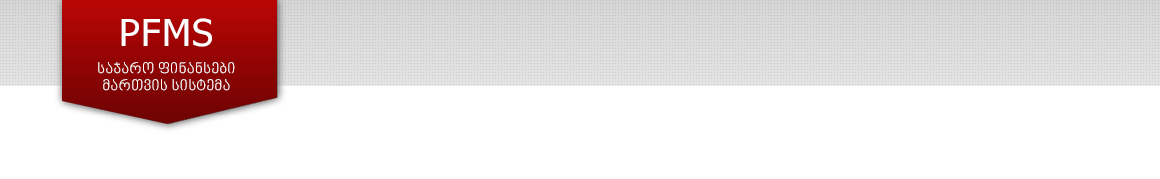 eTreasury  (Implementing Accrual Method of Accounting)
eBudget
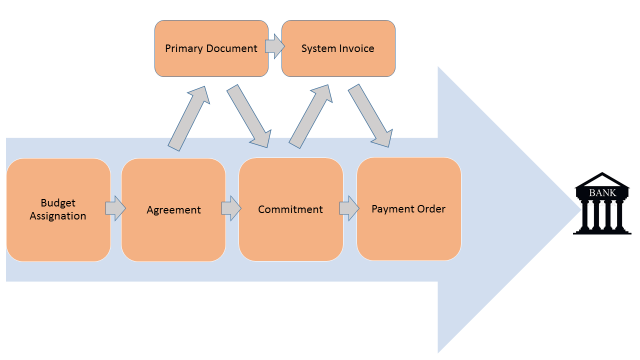 Treasury Day Closing
Opening Balances Module
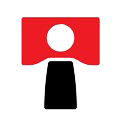 Independent Adjustment Module
General Ledger
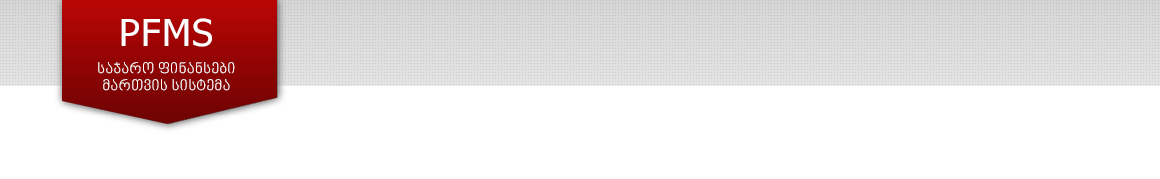 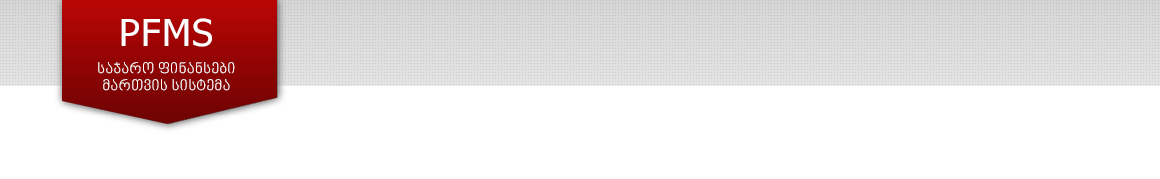 eTreasury  (Implementing Accrual Method of Accounting)
eBudget
Accounting Module Consists of:
Accounting code classification
Operational classification
System operation rules
Opening balance form
Independent adjustment submodule
Relational forms for payroll and invoice operations
General Ledger (analytical view)
General Ledger (alternative analytical view)
Reporting
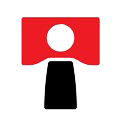 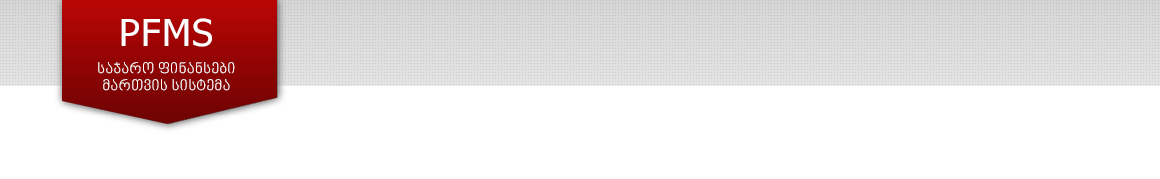 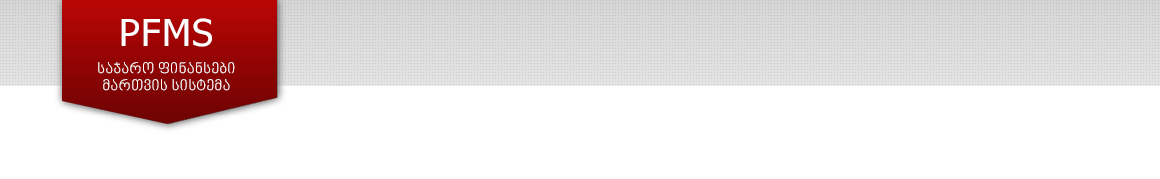 eTreasury  (Implementing Accrual Method of Accounting)
eBudget
Accounting Dimensions
Each accounting transaction has its own attributes (for example Budget Classification, CPV Code, Primary Document Number, Organizational Code, etc.)
Attributes are transformed into dimensions in the data warehouse (CUBE), where aggregated information is stored. This enables us to reach pre-calculated and pre-grouped data fast and without disturbing operational tables.
 Attributes can be used in filtering analytical view of the GL, thus providing vast advantages in analysis of accounting transactions.
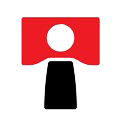 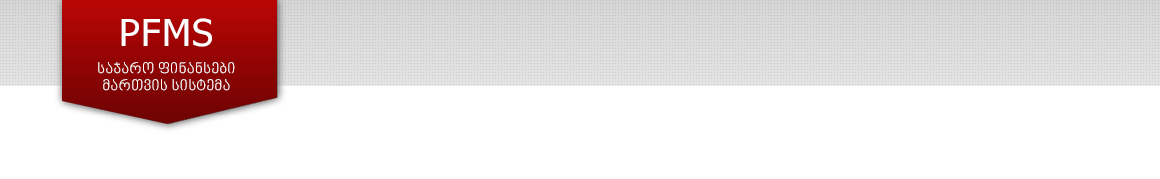 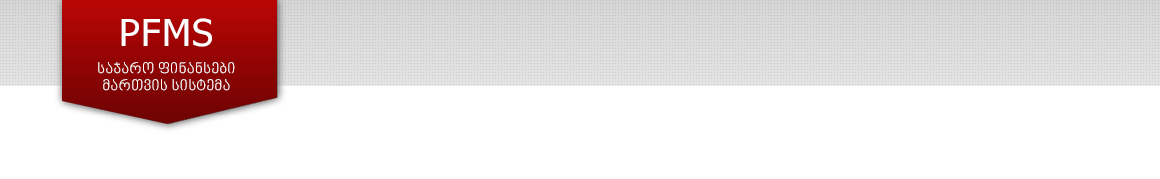 eTreasury  (Implementing Accrual Method of Accounting)
eBudget
Live Demonstration
Thank you for your attention, fill free to ask questions.
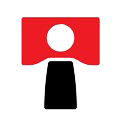